Quantitative Analysis of Separate andCombined Performance of Local Searcher andGenetic Algorithm
OR 2011, Zurich

Milan Djordjevic and Andrej Brodnik
UP FAMNIT, Koper, Slovenia: milan.djordjevic@student.upr.si
UP FAMNIT, Koper, Slovenia: andrej.brodnik@upr.si
8/10/2011
Quanative Analysis of Separate and Combined Performance of Local Searcher and Genetic Algorithm - OR 2011
1
Outline
Introduction
Traveling Salesman Problem (TSP)
Genetic Algorithms (GA)
Grafted GA for the TSP
Experiment
Results
Conclusions and Q & А
8/10/2011
Quanative Analysis of Separate and Combined Performance of Local Searcher and Genetic Algorithm - OR 2011
2
Introduction
Traveling Salesman Problem (TSP): Given a complete graph with nonnegative edge costs, Find a minimum cost cycle visiting every vertex exactly once.
A genetic algorithm maintains a population of candidate solutions for the problem at hand, and makes it evolve by iteratively applyinga set of stochastic operators
A local search algorithm starts from a candidate solution and then iteratively moves to a neighbor solution.
A greedy algorithm follows the problem solving heuristic of making the locally optimal choice at each stage with the hope of finding the global optimum.
The Concorde TSP Solver is a program for solving the traveling salesman problem. Mulder & Wunsch (2003) add that Concorde “is widely regarded as the fastest TSP solver, for large instances, currently in existence.
8/10/2011
Quanative Analysis of Separate and Combined Performance of Local Searcher and Genetic Algorithm - OR 2011
3
Grafted GA for the TSP
Grafting in botanic is when the tissues of one plant are affixed to the tissues of another.
In our algorithm, after the Recombination has been applied, a Local Searcher is used to optimize every single offspring genome.
Edge map crossover (EMC)is an implementation of the recombination operator. It makes use of a so called edge map. 
Distance preserving crossover (DPC) is another implementation of the recombination operator. It attempts to create a new tour with the same distance to both parents.
Because of the usage of such external optimizer, Local Searcher, the genetic algorithm is no longer pure and therefore we then speak of a grafted genetic algorithm.
The grafted genetic algorithm‘s considered in this presentation are hybrid evolutionary algorithms incorporating local search which have been referred to as memetic algorithms (MA).
8/10/2011
Quanative Analysis of Separate and Combined Performance of Local Searcher and Genetic Algorithm - OR 2011
4
Grafted GA for the TSP
The 2-opt Hybrid searcher is a local optimizer for the TSP that has been grafted
       into the standard genetic algorithm. This local optimizer performs the 2-opt heuristic
       that exchanges edges to reduce the length of a tour. An exchange step consists of
       removing two edges from the current tour and reconnecting the resulting two paths
       in the best possible way.
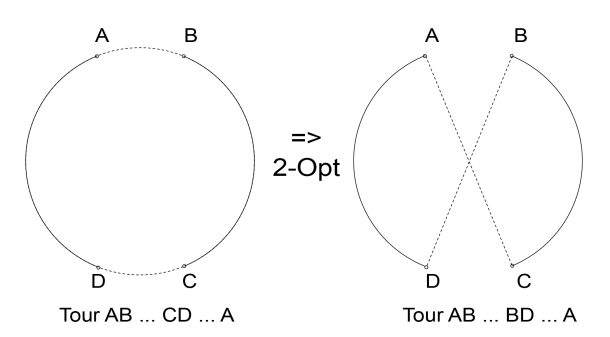 8/10/2011
Quanative Analysis of Separate and Combined Performance of Local Searcher and Genetic Algorithm - OR 2011
5
Experiment
Altogether 20 instances have been tried out, with different complexity and range from 14 to 150 cities per instance.
We compared our method (grafted genetic algorithm (GGA)), separately in one case with edge map crossover (GGAemc) and in another case with a distance preserving crossover (GGAdpc) with four other methods.
As the upper bound for the quality of solution we used the mentioned Greedy Heuristic. For the lower bound for the quality of solution we used exact solutions, global minima, obtained by Concorde.
Then we compared our grafted method with a pure 2-opt algorithm and pure genetic algorithm.
8/10/2011
Quanative Analysis of Separate and Combined Performance of Local Searcher and Genetic Algorithm - OR 2011
6
Results
For Greedy Heuristic and the pure 2-opt Heuristic the running time is in a range from 0.5 to 1.5 seconds.
In this research absolute times were not of crucial importance, we were only interested in relative performance of tested algorithms.
8/10/2011
Quanative Analysis of Separate and Combined Performance of Local Searcher and Genetic Algorithm - OR 2011
7
Conclusions
The goal of this research was to investigate the impact of grafting a 2-opt based local searcher into the standard genetic algorithm, GGAemc and GGAdpc, for solving the Travelling Salesman Problem with Euclidean distance.
In our experiment we compared two direct techniques, a genetic algorithm and a 2-opt heuristic with our grafted genetic algorithms.
Solutions from Concorde and greedy algorithm were added for better comparison.
Quantitative results on test cases from TSPLIB show that grafted algorithms have new advantages. Even when both components have serious drawbacks, their grafted combinations exhibits a very good behaviour.
Results on examples from TSPLIB show that this method combines good qualities from both methods applied and significantly outperforms each individual method.
8/10/2011
Quanative Analysis of Separate and Combined Performance of Local Searcher and Genetic Algorithm - OR 2011
8
Q & А
Thank You
8/10/2011
Quanative Analysis of Separate and Combined Performance of Local Searcher and Genetic Algorithm - OR 2011
9